CST8177 – Linux II
Shell Scripting
1
Shells
A shell can be used in one of two ways:
A command interpreter, used interactively
A programming language, to write shell scripts (your own custom commands)
2
Shell scripting
If we have a set of commands that we want to run on a regular basis, we could write a script
A script acts as a Linux command, similarly to binary programs and shell built in commands
In fact, check out how many scripts are in /bin and /usr/bin
file /bin/* | grep 'script'
file /usr/bin/* | grep 'script'
As a system administrator, you can make your job easier by writing your own custom scripts to help automate tasks
Put your scripts in ~/bin, and they behave just like other commands (if your PATH contains ~/bin)
3
Standard Script Header
As we've already discussed, it's good practice to use a standard header at the top of our scripts
You could put this in a file that you keep in a convenient place, and copy that file to be the beginnings of any new script you create
Or, copy an existing script that already has the header

#!/bin/sh -u
PATH=/bin:/usr/bin ; export PATH   # add /sbin and /usr/sbin if needed
umask 022                          # use 077 for secure scripts
4
Interpreter Magic, or Shebang
The interpreter magic, or "shebang":
#!/bin/sh –u
#! need to be the first two characters in the file, because they form a magic number that tells the kernel this is a script
#! is followed by the absolute path of the binary program that kernel will launch to interpret (that is, run) the script, /bin/sh in our case, and arguments can be supplied, –u in our case
The –u flag tells the shell to generate an error if the script tries to make use of a variable that's not set
That will never happen if the script is well written and tested
If it does happen, it's better to stop processing than continue processing garbage.
5
Standard Script Header (cont'd)
Set the PATH
The script will run the standard commands from the standard locations
PATH=/bin:/usr/bin ; export PATH # add /sbin and /usr/sbin if needed

Set the umask
Any files the script creates should have sane permissions, and we lean to the secure side
umask 022                    # use 077 for secure scripts
6
stdin, stdout,stderr
We then follow the header with commands like the ones we type at the shell prompt.
The stdin, stdout, stderr of the of the commands inside the script are the stdin, stdout, stderr of the script as it is run.
When a command in your script prints output to stdout, your script will print that output to its stdout
When a command in your script reads from stdin, your script reads from stdin
7
Scripting techniques
Today we cover the following scripting topics
Running scripts
arguments passed on the command line
ways to invoke a script
Writing scripts
examining exit status
positional parameters and receiving arguments
variables
interacting with the user
the test program for checking things
control flow with if statements, looping, etc
8
Arguments on the command line
we supply arguments to our script on the command line (as with any command args)
command is executable and in PATH
command arg1 arg2 arg3
command.sh is executable and in PATH
command.sh arg1 arg2 arg3
command.sh is executable and not necessarily in PATH
./command.sh arg1 arg2 arg3
9
Arguments on the command line
We can also invoke the script interpreter directly, with its own arguments
We pass the file containing the script after the interpreter arguments
The shebang line mechanism is not being used in this form
sh –u command.sh arg1 arg2 arg3
sh –u ./command.sh arg1 arg2 arg3
The arguments seen by our script are 
arg1 arg2 arg3
10
Quoting and arguments
command "a b c"
1 argument
a b c
command 'a b c"' "d 'e f"
2 arguments
a b c" and d 'e f
command 'a ' b '"def"'
3 arguments
a  and b and "def"
command 'a b' "c 'd e' f" 
2 arguments
a b and c 'd e' f
11
Exit Status
Each command finishes with an exit status
The exit status is left in the variable ? ($?)
A non-zero exit status normally means something went wrong (grep is an exception)
non-zero means "false"
A exit status of 0 normally means everything was OK
0 means "true"
grep returns 0 if a match occurred, 1 if not, and 2 if there was an error
12
Checking Exit status
On the command line, after running a command we can use echo $? immediately after a command runs to check the exit status of that command
[tgk@kelleyt ~]$ ls
accounts  empty  rpm  test.sh
[tgk@kelleyt ~]$ echo $?
0
[tgk@kelleyt ~]$ ls nosuchfile
ls: cannot access nosuchfile: No such file or directory
[tgk@kelleyt ~]$ echo $?
2
[tgk@kelleyt ~]$
13
Positional Parameters
When our script is running, the command line arguments are available as Positional Parameters
The script accesses these through variables.
$# holds the number of arguments on the command line, not counting the command itself
$0 is the name of the script itself
$1 through $9 are the first nine arguments passed to the script on the command line
After $9, there's ${10}, ${11}, and so on
14
Positional Parameters (cont'd)
$* and $@ both denote all of the arguments and they mean different things when double quoted:
"$*" is one word with spaces between the arguments
"$@" produces a list where each argument is a separate word
15
Positional Parameters (cont'd)
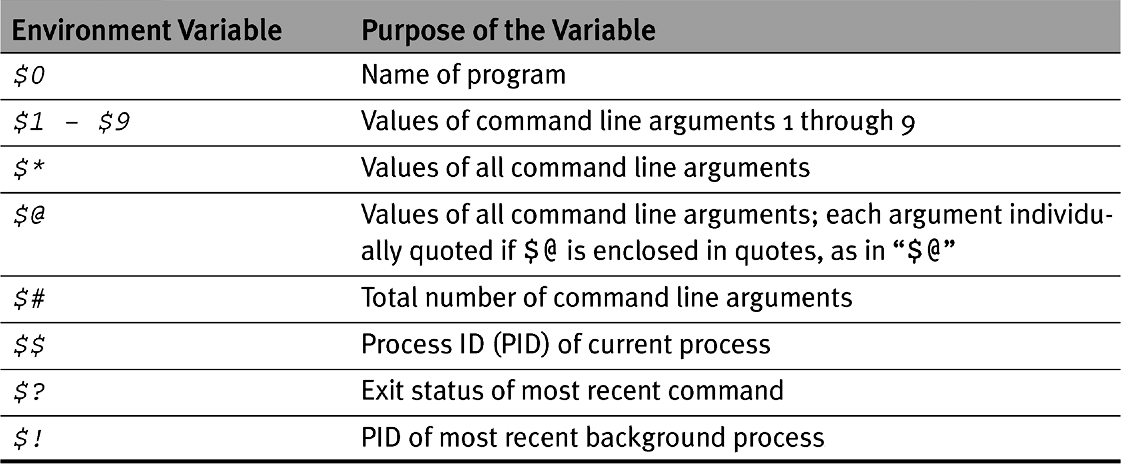 16
Sample script
#!/bin/sh -u
PATH=/bin:/usr/bin ; export PATH
umask 022

# Body of script
myvar="howdy doody"
echo "The value of \$myvar is: $myvar"  #notice backslash
echo "The number of arguments is: $#"
echo "The command name is $0"
echo "The arguments are: $*"
echo "The first argument is: $1"
echo "The second argument is: $2"
echo "The third argument is: $3"
17
Sample script
How to write a command to swap two files?
$ cat swap
		#!/bin/sh
		mv “$1” /tmp/“$1”
		mv “$2” “$1”
		mv /tmp/“$1” “$2”
		$ cat it1
		contents of file1
		$ cat it2
		contents of file2
		$ swap it1 it2
		$ cat it1
		contents of file2
		$ cat it2
		contents of file1	
		$
18
Shift
The shift command promotes each command line argument by one (e.g., the value in $2 moves to $1, $3 moves to $2, etc.)
		$ cat shiftargs
		#!/bin/sh
		echo "The args are 0 = $0, 1 = $1, 2 = $2"
		shift
		echo "The args are 0 = $0, 1 = $1, 2 = $2"
		shift
		echo "The args are 0 = $0, 1 = $1, 2 = $2"
		shift
		$ shiftargs arg1 arg2 arg3
		The args are 0 = shiftarg, 1 = arg1, 2 = arg2
		The args are 0 = shiftarg, 1 = arg2, 2 = arg3
		The args are 0 = shiftarg, 1 = arg3, 2 =

The previous $1 becomes inaccessible
19
shift Example
How to write a general version of the 
	swap command for two or more files?
		swap f1 f2 f3 ... fn_1 fn
	
		f1   <--- f2
		f2   <--- f3
		f3   <--- f4
		...
		fn_1 <--- fn
		fn   <--- f1
20
Interacting with the user
to get input from the user, we can use the read builtin
read returns an exit status of 0 if it successfully reads input, or non-zero if it reaches EOF
read with one variable argument reads a line from stdin into the variable
Example:
#!/bin/sh -u
read aline #script will stop, wait for user
echo "you entered: $aline"
21
Interacting with the user (cont'd)
Use the –p option to read to supply the user with a prompt
Example
#!/bin/sh –u
read –p "enter your string:" aline
echo "You entered: $aline"
22
Interacting with the user (cont'd)
read var1 puts the line the user types into the variable var1
read var1 var2 var3 puts the first word of what the user types in to var1, the second word into var2, and the remaining words into var3
#!/bin/sh –u
read var1 var2 var3
echo "First word: $var1"
echo "Second word: $var2"
echo "Remaining words: $var3"
23
Backquotes:Command Substitution
A command or pipeline surrounded by backquotes causes the shell to:
Run the command/pipeline
Substitute the output of the command/pipeline for everything inside the quotes
You can use backquotes anywhere:
		$ whoami 
		wen99999
		$ cat test7
		#!/bin/sh
		user=`whoami`
		numusers=`who | wc -l`
		echo "Hi $user! There are $numusers users logged on."
		$ ./test7
		Hi wen99999! There are      6 users logged on.
24
Control Flow
The shell allows several control flow statements:
if
while 
for
25
Semantics of the if statement
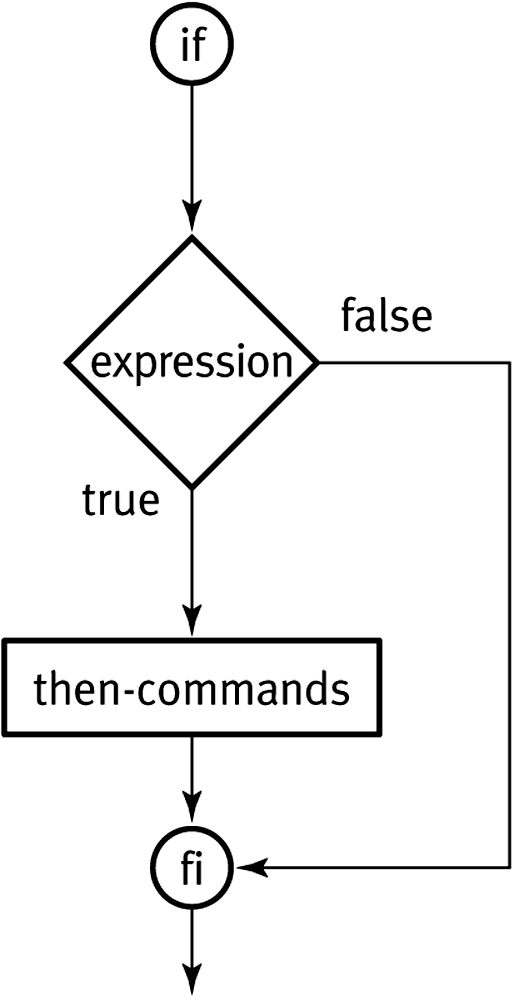 26
If statement
if list1
	then
    	list2
fi
if list1; then
    list2
fi

list1 is executed, and if its exit status is 0, then list2 is executed
A list is a sequence of one or more pipelines, but for now, let's say it's a command
27
Semantics of the if and else statement
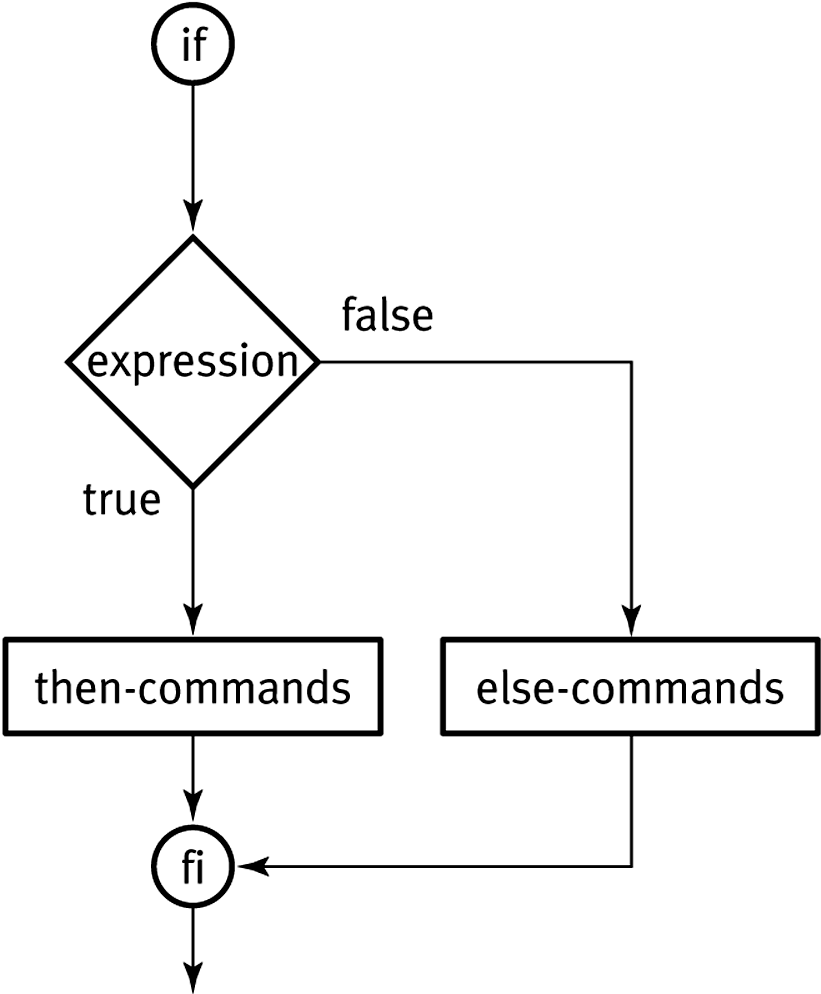 28
if …then … elif
We can include an else clause, with commands to run if list1 is false (has exit status of non-zero)
if list1; then
    list2
else
    list3
fi
if list1
	then
    	list2
	else
		list3
fi
29
Semantics of the if…then…elif statement
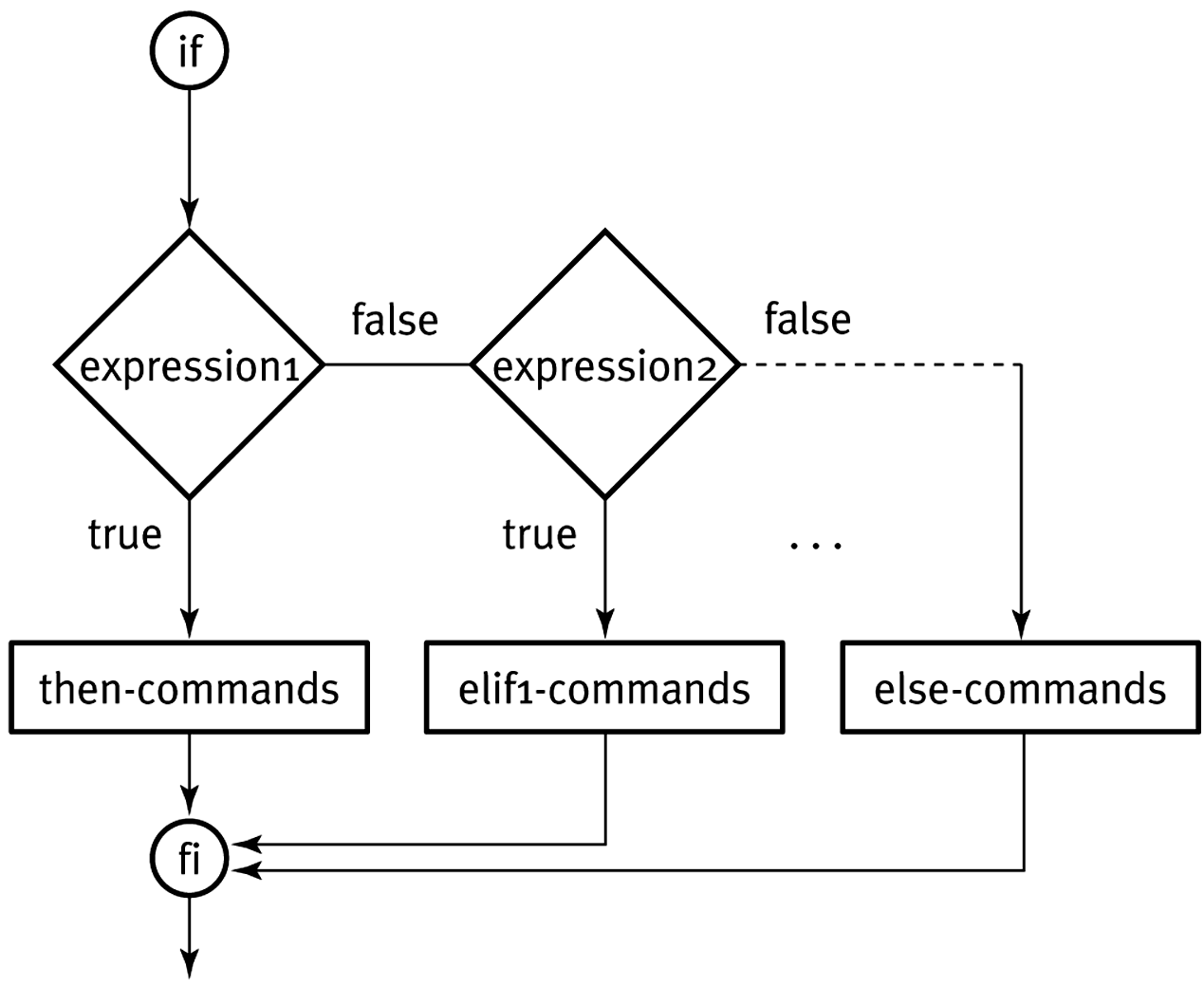 30
if … then … elif
The elif statement combines else and if to construct a nested set of if…then…else structure.
if list1
	then
    	list2
	elif	list3
		then
			list4
	… 
	else
		list5
fi
31
Boolean Expressions
Numeric relational:
	-eq, -ne, -gt, -ge, -lt, -le

File operators:
	-f file	True if file exists and is a regular file
	-d file	True if file exists and is a directory
	-s file	True if file exists and has a size > 0

String operators:
	-z string	True if the length of string is zero
	-n string	True if the length of string is nonzero
	s1 = s2	True if s1 and s2 are the same
	s1 != s2	True if s1 and s2 are different
	s1 		True if s1 is not the null string
32
Integer tests (man test)
INTEGER1 -eq INTEGER2
              INTEGER1 is equal to INTEGER2
       INTEGER1 -ge INTEGER2
              INTEGER1 is greater than or equal to INTEGER2
       INTEGER1 -gt INTEGER2
              INTEGER1 is greater than INTEGER2
       INTEGER1 -le INTEGER2
              INTEGER1 is less than or equal to INTEGER2
       INTEGER1 -lt INTEGER2
              INTEGER1 is less than INTEGER2
       INTEGER1 -ne INTEGER2
              INTEGER1 is not equal to INTEGER2
33
String tests (man test)
-n STRING
              the length of STRING is nonzero
       STRING equivalent to -n STRING
       -z STRING
              the length of STRING is zero
       STRING1 = STRING2
              the strings are equal
       STRING1 != STRING2
              the strings are not equal
34
file tests (man test)
These are just a few of them  See man test for more:
   -d FILE
         FILE exists and is a directory
    -e FILE
         FILE exists
    -f FILE
         FILE exists and is a regular file
    -r FILE
         FILE exists and read permission is granted
    -w FILE
         FILE exists and write permission is granted
    -x FILE
         FILE exists and execute (or search) permission is granted
35
Test program
A common command to use in the test list of an if statement is the test command
man test
Examples:
test –e /etc/passwd
test "this" = "this"
test 0 –eq 0
test 0 –ne 1
test 0 –le 1
36
If statement with test
if test "$1" = "hello"; then
   echo "First arg is hello"
fi

if test "$2" = "hello"; then
   echo "Second arg is hello"
else
   echo "Second arg is not hello"
fi
37
The program named [
[wen001:centOS65 ~]$ ls -li /usr/bin/test /usr/bin/[
786463 -r-xr-xr-x  1 root  root  34716 22 Nov  2013 /usr/bin/[
786517 -r-xr-xr-x  1 root  root  31124 22 Nov  2013 /usr/bin/test

notice that on OSX, [ is another name for the test program:

if [ -e /etc/passwd ]; then
    echo "/etc/passwd exists"
fi
is the same as
if test –e /etc/passwd; then
    echo "/etc/passwd exists"
fi
38
Practicing with [
$ [ 0 –eq 0 ]
$ echo $?
0
$ [ "this" = "that" ]
$ echo $?
1
$ [ "this" = "this" ]
echo $?
0
$ ["this" = "this"]                           # forgot the space after [
-bash: [this: command not found
$ [ "this" = "this"]                          # forgot the space before ]
-bash: [: missing ']'
39
Combining tests
( EXPRESSION )
              EXPRESSION is true
  ! EXPRESSION
              EXPRESSION is false
  EXPRESSION1 -a EXPRESSION2
            both EXPRESSION1 and EXPRESSION2 are true
  EXPRESSION1 -o EXPRESSION2
              either EXPRESSION1 or EXPRESSION2 is true
40
And, Or, Not
You can combine and negate  expressions with:
			-a		And
			-o		Or
			!		Not


	$ cat test10
	#!/bin/sh
	if [ `who | grep gates | wc -l` -ge 1 -a `whoami` != “gates" ]
	then
		echo “Bill is loading down the machine!”
else
		echo “All is well!”
fi
$ test10
Bill is loading down the machine!
41
test examples
test is a program we run just to find out its exit status
The arguments to the test command specify what we're testing
The spaces around the arguments are important because test will not separate arguments for you:
"a" ="a" is the same as a =a which is two args and test wants three with the second one =
When trying out test examples, we can run test and find out the results by looking at $? immediately after the test command finishes
42
test examples (cont'd)
Alternatively, we can try any example by putting it in an if-statement:

if [ 0 –eq 1 ]; then
   echo that test is true
else
   echo that test is false
fi
43
test examples (strings)
Is the value of myvar an empty (zero-length) string?
[ -z "$myvar" ]

Is the value of myvar a non-empty string?
[ -n "$myvar" ]
or
[ "$myvar" ]
44
test examples (strings cont'd)
Is the value of myvar equal to the string "yes"?
[ "$myvar" = "yes" ]
or
[ "$myvar" = yes ]
or
[ "yes" = "$myvar" ]
or
[ yes = "$myvar" ]
45
test examples (strings cont'd)
Is the value of myvar NOT equal to the string "yes"?
[ "$myvar" != "yes" ]
or
[ ! "$myvar" = yes ]
or
[ "yes" != "$myvar" ]
or
[ ! yes = "$myvar" ]
46
test examples (integers)
Is the value of myvar a number equal to 4?
[ "$myvar" -eq "4" ]
or
[ "$myvar" -eq 4 ]

Notice that double quotes around a number just means the shell will not honor special meaning, if any, of the characters inside
Digits like 4 have no special meaning in the first place, so double quotes do nothing
47
test examples
The double quotes are necessary to prevent a syntax error or logic error:

$ a=     
$ b=
$ test $a -ne $b && echo hi
hi
$ test "$a" -ne "$b" && echo hi
sh: 10: test: Illegal number: 
Note: always double-quote variable expansions.
48
test examples (integers)
Is the value of myvar a number NOT equal to 4?
[ "$myvar" –ne 4 ]
or
[ ! 4 -eq "$myvar" ]
or
[ ! "$myvar" –eq 4 ]
or
[ "$myvar" -ne 4 ]
49
test examples (integers)
Is 00 a number equal to 0? yes
[ 00 –eq 0 ]
Is 004 a number equal to 4? yes
[ 004 –eq 4 ]
Notice double quotes don't change anything
Is 00 equal to 0 as strings? no
[ 00 = 0 ]
Is 0004 equal to 4 as strings? no
[ 0004 = 4 ]
50
test examples
Is abc a number equal to 0? error
[ abc –eq 0 ] ERROR abc is not a number
The following is the same as [ 1 ] with stdin redirected from file named 2
[ 1 < 2 ]
Remember we can put redirection anywhere in the command we want:
ls > myfile
is the same as
> myfile ls
51
test examples (files)
Does /etc/passwd exist?
[ -e /etc/passwd ]
Does /etc exist?
[ -e /etc ]
Does the file myvar exist?
[ -e "$myvar" ]
52
test examples (files)
Is /etc/passwd readable?
[ -r /etc/passwd ]
Is /etc readable?
[ -r /etc ]
Is the value of myvar readable as a file or directory?
[ -r "$myvar" ]
Not readable?
[ ! –r "$myvar" ]
53
test (combining tests)
If we need to check whether two files both exist, we check for each individually, and combine the tests with –a, meaning AND
[ -e /etc/foo –a –e /etc/bar ]
Given a number in myvar we can check whether it's greater than or equal to 4 AND less than or equal to 10
[ "$myvar" –ge 4 –a "$myvar" –le 10 ]
54
test (combining tests)
If we need to check whether at least one of two files exists, we check for each individually, and combine the tests with –o, meaning OR
[ -e /etc/foo –o –e /etc/bar ]
Given a number in myvar we can check whether it's greater than or equal to 4 OR less than or equal to 10
[ "$myvar" –ge 4 –o "$myvar" –le 10 ]
55
test (not)
We can use ! to test if something is NOT true
Test whether /etc/passwd is NOT executable
[ ! –e /etc/passwd ]
56
test (parenthesis)
Just like arithmetic, we use parenthesis to control the order of operations
Remember that ( and ) are special to the shell so they need to be escaped or quoted from the shell
Check whether file1 or file2 exists, and also check whether 1 is less than 2:
[ \( -e file1 –o –e file2 \) –a 1 –lt 2 ]
Without parentheses we'd be testing whether file1 exists, or whether file2 exists and 1 is less than 2
57
test (order of operations)
Like regular expressions, to get comfortable with the order of operations, we can borrow our comfort with arithmetic expressions
58
Example 1: capitalize.sh
#!/bin/sh -u
PATH=/bin:/usr/bin ; export PATH
umask 022
echo "You passed $# arguments, and those are:$*:"
if [ $# -eq 0 ]; then
    echo "You didn't give me much to work with"
else
    echo -n "Here are the arguments capitalized:"
    echo "$*" | tr '[[:lower:]]' '[[:upper:]]'
fi
59
stderr versus stdout
Often the purpose of a script is to produce useful output, like filenames, or maybe a list of student numbers
this output should go to stdout
it may be redirected to a file for storage
we don't want prompts and error messages in there
There may also be other output, like warning messages, error messages, or prompts for the user, for example
this output should go to stderr
we don't want this type of output to be inseparable from the real goods the script produces
60
Error Messages
Here is an example of a good error message
echo 1>&2 "$0: Expecting 1 argument; found $# ($*)"
Why is it good?
It redirects the message to stderr: 1>&2
It gives the user all the information they may need to see what is wrong
$0 is the name used to invoke the script (remember, files can have more than one name so it shouldn't be hard-coded into the script)
$# is the number of arguments the user passed
$* shows the actual arguments, put in parenthesis so the user can see spaces, etc.
61
Example 2: match.sh
#!/bin/sh –u
PATH=/bin:/usr/bin ; export PATH
umask 022
if [ $# -ne 1 ]; then
    echo 1>&2 "$0: Expecting 1 argument; found $# ($*)"
else
    read -p "Enter your string:" userString
    if [ "$userString" = "$1" ]; then
        echo "The string you entered is the same as the argument"
    else
        echo "The string you entered is not the same as the argument"
    fi
fi
62
For loop
for name [ in word... ] ; do list ; done

name is a variable name we make up
name is set to each word... in turn, and list is exectuted
if [ in word... ] is omitted, the positional parameters are used instead
63
For loop example
for f in hello how are you today; do
   echo "Operating on $f"
done
64
While loop
while command; do
   # this code runs over and over
   # until command has 
   # non-zero exit status
done
65
While loop example
while read -p "enter a word: " word; do
    echo "You entered: $word"
done
66